The problem: Balancing the three T’s
Existing combination of benchmark, standard and update assessments is very transparent, reasonably thorough, but too slow for the demand
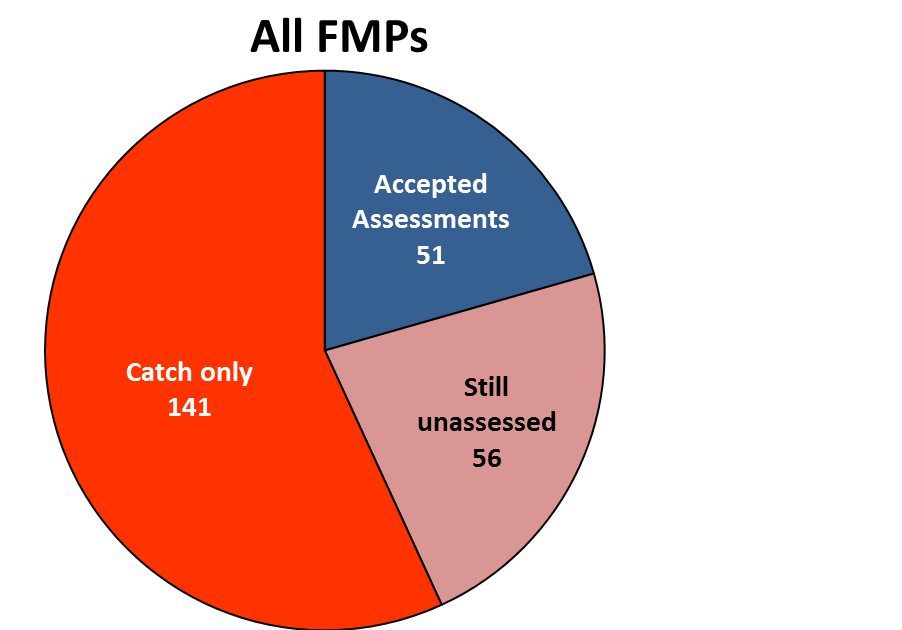 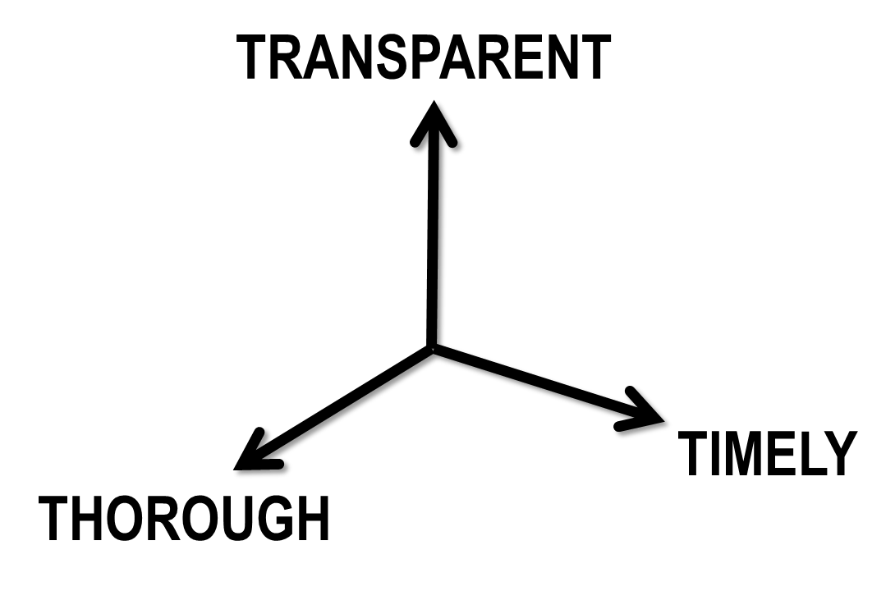 U.S. Department of Commerce | National Oceanic and Atmospheric Administration | NOAA Fisheries | Page 1
Balancing the three T’s
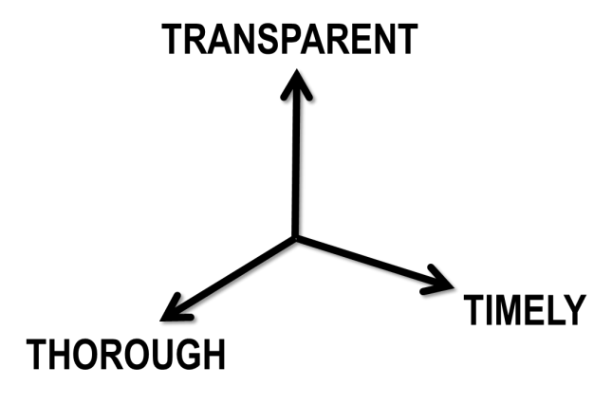 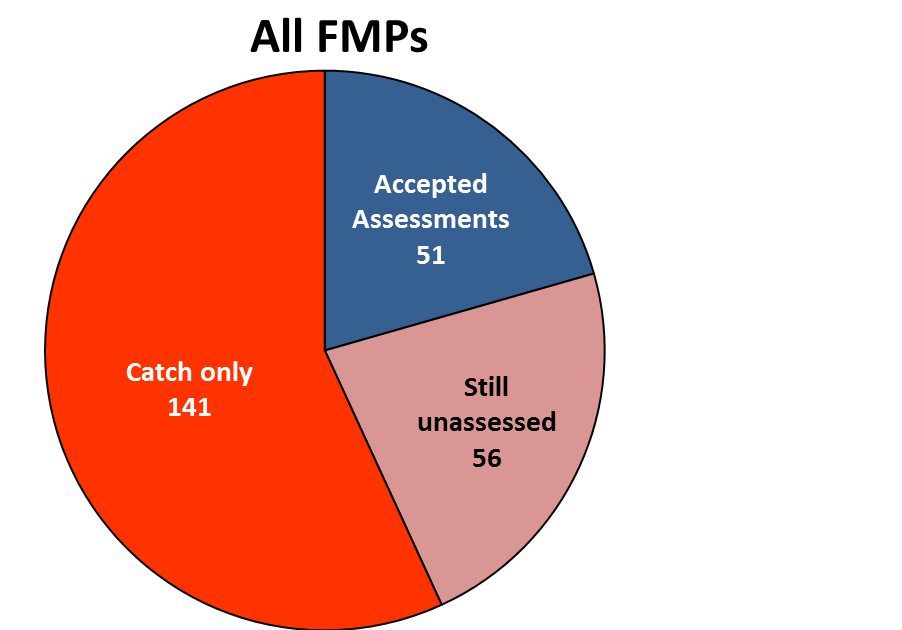 Potential assessment leads:                   20 people
Stocks that can be assessed:                107
Assessment rate in current processes:  1 pyr-1
Average time between assessments:  	5.3 years
U.S. Department of Commerce | National Oceanic and Atmospheric Administration | NOAA Fisheries | Page 2
Existing process
Benchmark 
Intended to complete a thorough evaluation that accommodates the input of stakeholders and reviewers while under strict deadlines for providing management advice

Standard 
Address specific concerns (expressed in the TORS) without deviating too much from previous benchmark

Update 
Deviates as little as possible from previous benchmark
U.S. Department of Commerce | National Oceanic and Atmospheric Administration | NOAA Fisheries | Page 3
Existing process
Benchmark 
Intended to complete a thorough evaluation that accommodates the input of stakeholders and reviewers while under strict deadlines for providing management advice

Standard 
Address specific concerns (expressed in the TORS) without deviating too much from previous benchmark

Update 
Deviates as little as possible from previous benchmark
Data providers have difficulty meeting deadlines because key decisions made along the way can change what is required

Results often criticized by reviewers, but there is little time to address their concerns

Deadlines are pushed and often missed

Word “benchmark” implies “best” to many when in fact it is the first time some components have been examined and implemented
U.S. Department of Commerce | National Oceanic and Atmospheric Administration | NOAA Fisheries | Page 4
Existing process
Benchmark 
Intended to complete a thorough evaluation that accommodates the input of stakeholders and reviewers while under strict deadlines for providing management advice

Standard 
Address specific concerns (expressed in the TORS) without deviating too much from previous benchmark

Update 
Deviates as little as possible from previous benchmark
Data providers have difficulty
Can’t address suggestions
Deadlines pushed or missed
Loaded language (Benchmark)
Reasonably fast, but sometimes criticized by stakeholders who think a “benchmark” is better
Fast, but often criticized by stakeholders who think a “benchmark” is better and would like more involvement.
U.S. Department of Commerce | National Oceanic and Atmospheric Administration | NOAA Fisheries | Page 5
Existing process                 Proposed
Benchmark
Intended to complete a thorough evaluation that accommodates the input of stakeholders and reviewers while under strict deadlines for providing management advice

Standard
Address specific concerns (expressed in the TORS) without deviating too much from previous benchmark

Update
Deviates as little as possible from previous benchmark
Research Cycle 
Like a Benchmark, but not intended to produce assessment results for immediate advice to management. The goal is to build a robust tool that will be used to develop timely advice.

Operational Assessment 
May follow existing Standard or Update Processes: Designated analysts apply the tool developed by the Research Assessment to the most recent data sets to produce timely management advice.
U.S. Department of Commerce | National Oceanic and Atmospheric Administration | NOAA Fisheries | Page 6
Research Cycle
Test, document and review assessment approaches, incorporate new research findings, and evaluate new data streams, 
Conducted similar to current benchmark process with an assessment panel, IPT-style communication and 1-2 workshops
Review panel meeting with independent external participants (e.g., CIE)
Findings thoroughly documented as an assessment report, and possibly a NOAA Tech Memo or journal publication commensurate with the degree of novelty of the methods.
Unresolved issues and ideas for future improvements reported to begin the next cycle of research.
Not intended to produce assessment results for immediate advice to management, but once vetted, will be operationalized
U.S. Department of Commerce | National Oceanic and Atmospheric Administration | NOAA Fisheries | Page 7
Operational assessments
Produce timely advice to management
Conducted by designated analysts using a suite of previously reviewed procedures and data sets, in consultation with an advisory body comprised of scientists and stakeholders with local expertise
Minor changes to previous approaches may be considered, if agreed to by the SSC as part of the TORs.
Findings documented succinctly with an executive summary that makes fishery management advice clearly and quickly accessible 
Anomalies, concerns and research recommendations are documented and made available for future considerations
U.S. Department of Commerce | National Oceanic and Atmospheric Administration | NOAA Fisheries | Page 8
Advantages of new approach
During research cycles
Analysts can focus on more thoroughly addressing the major concerns of scientists and stakeholders without the conflicting pressure of finishing the assessment in time for management deadlines
Suggestions from reviewers can be incorporated and used in the operational phase
Data providers are not under pressure to provide the most recent data or repeatedly revise inputs
More opportunities for scientific research that advance the state of the art
During operational assessments
Standardized, pre-approved approaches will be used such that 
Implementation errors will be reduced and throughput increased (analysts can focus on updating inputs, implementing only minor changes, and model diagnostics)
Assessments will be more reproducible and require less advanced technical skills
Data providers will be able to produce inputs more quickly and with minimal effort
Emphasis will be placed on succinct communication of management advice in plain language (rather than the details of the assessment)
U.S. Department of Commerce | National Oceanic and Atmospheric Administration | NOAA Fisheries | Page 9